Instructions for Webinar Participation
How to Ask Questions
Click on the Q&A icon to submit a question to the presenters.
Type your question in the box and click the Send button.
Getting Started
The webinar will begin at (add time).
Audio is through your computer speakers or headset: You may not hear sound until webinar begins.
Use the Audio Settings option to do a sound check.
During the webinar if you do not hear audio, make sure your sound is turned on then contact the Help Desk.
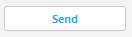 Help Desk
Call the Distance Learning Help Desk (800) 500-1554 for technical support.
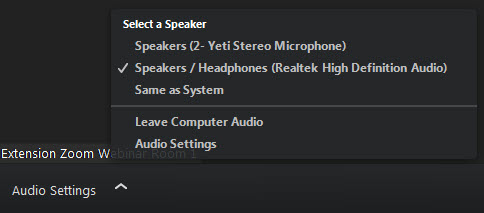 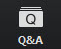 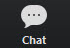 SoundCheck
Ask
Questions
SendMessage